Comenius – Propagowanie wiedzy o Prawach- Liceum im. Stefana Żeromskiego w Żyrardowie
Działania w naszej szkole.
Wraz z początkiem roku, w naszej szkole rozpoczęła się akcja pod patronatem programu Comenius. Pierwszym projektem przygotowanym przez naszych uczniów, była wystawa o Prawach Człowieka. Porusza ona problemy łamania praw człowieka nie tylko w Polsce, ale i na całym świecie.
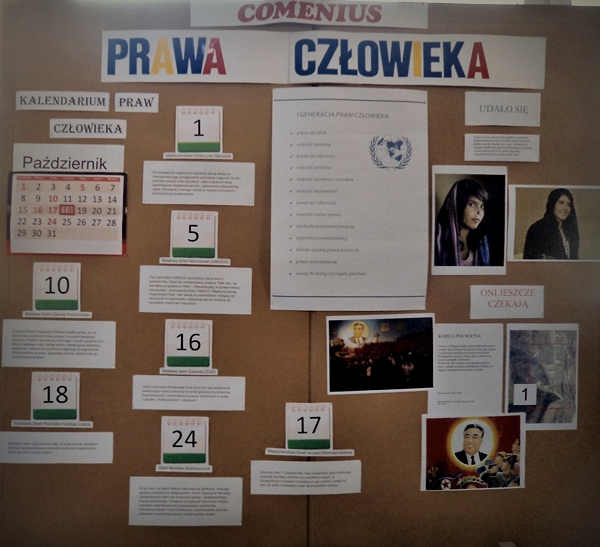 Na treść wystawy składają się:

Kalendarz Praw Człowieka informujący o zbliżających się świętach, związanych z walką o równość.
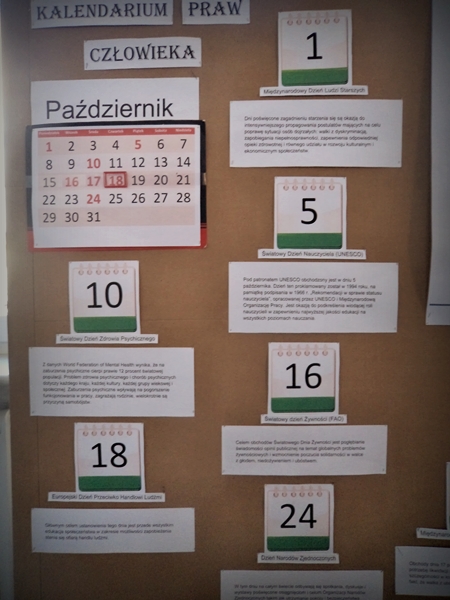 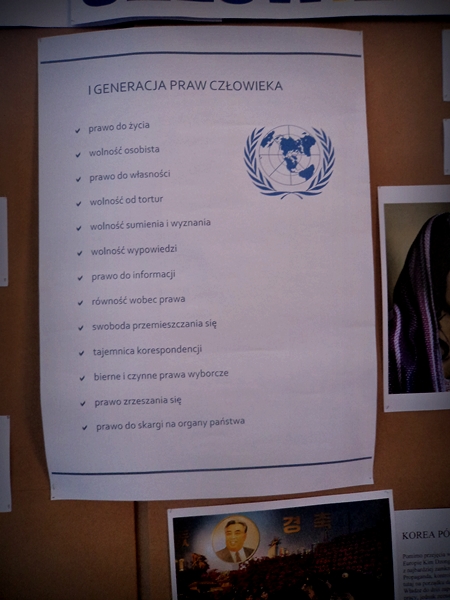 Deklaracja Praw Człowieka przybliżająca uczniom prawa, które powinny przysługiwać każdemu.
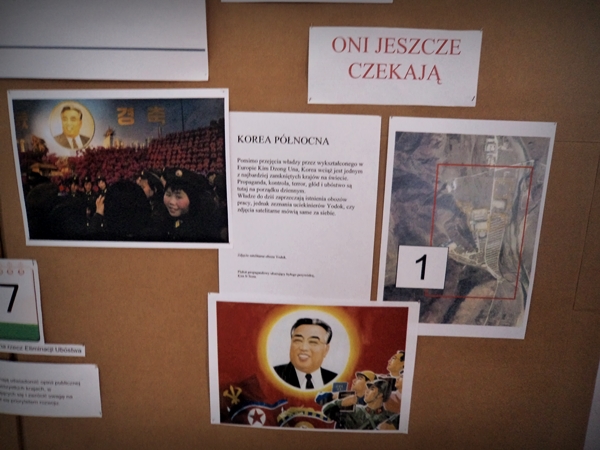 Przykłady nieprzestrzegania praw człowieka oraz postępy, jakie czyni świat, by je zniwelować.
Wystawa, przygotowana przez naszych uczniów cieszy się dużym sukcesem. Ze względu na przejrzystą treść, duże, często szokujące fotografie, jest chętnie czytana. Dzięki temu świadomość społeczna naszych wychowanków jest stale podnoszona.
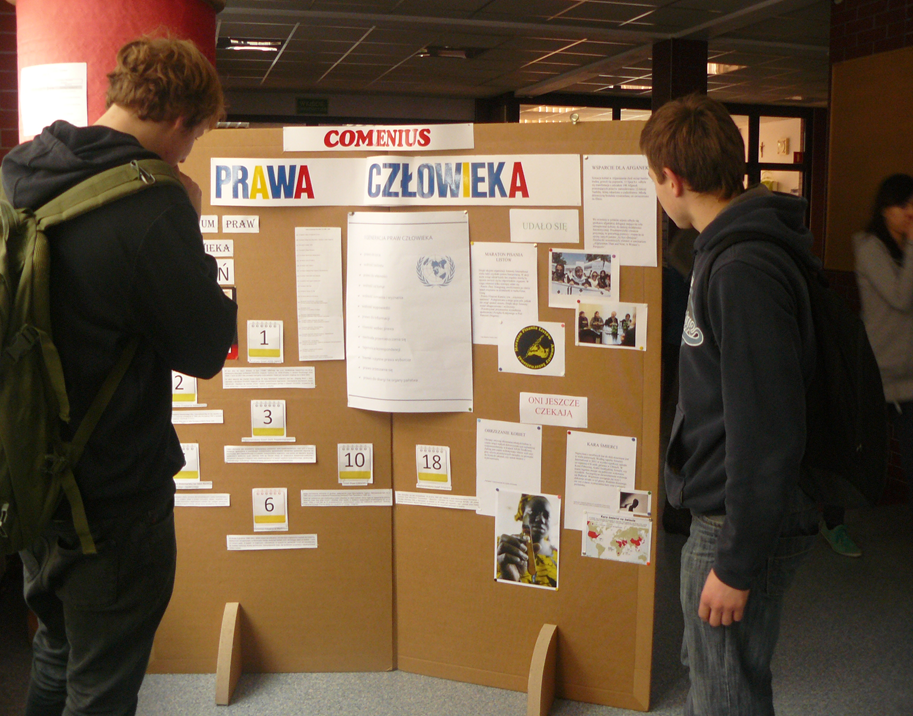 Oprócz tych najbardziej szokujących przypadków łamania praw człowieka na świecie (zwłaszcza w Korei Północnej lub Chinach) staramy się również poruszać problemy rodzime. Niestety, przemoc wobec rodziny (najczęściej kobiet i dzieci) jest wciąż problemem w naszym kraju. W związku z problemem dyskryminacji kobiet w Polsce, powstała w naszej szkole również akcja „16 Dni Przeciwko Przemocy Ze Względu Na Płeć”.
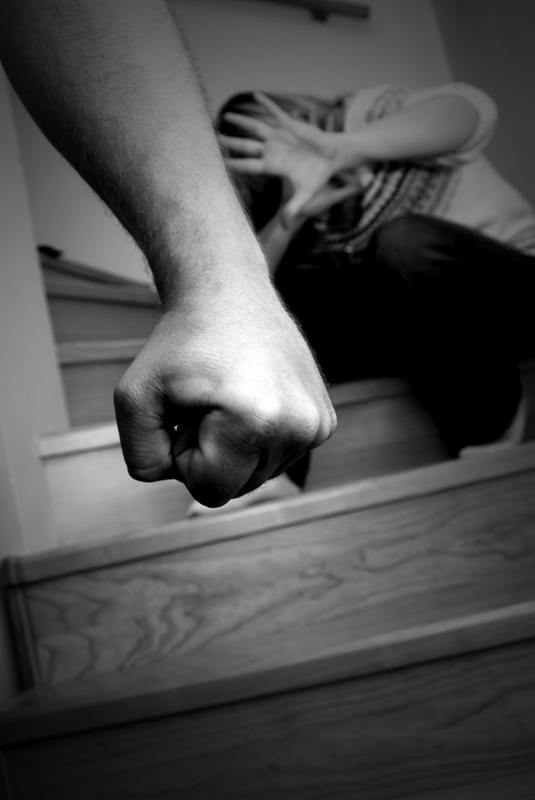 Dziękujemy za uwagę! – LO „Czerwoniak”.